… IF YOU’RE HAPPY AND YOU KNOW IT…
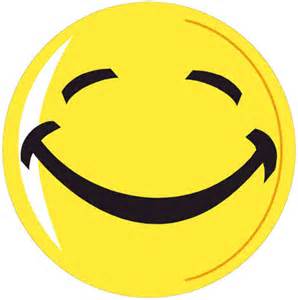 [Speaker Notes: Survey of People]
God wants you to be happy!
Delight yourself in the Lord” Psalm 37:4
“Rejoice always”      1 Thessalonians 5:16
“Serve the Lord with gladness” Psalm 100:2
FOUR ESSENTIALS TO LIVE FROM
WE NEED A PERSPECTIVE TO LIVE FROM
   a) Phil 1:12 - Paul says he can see the best even in the worst
   b) Gen 50:19-20 - Joseph says almost the same thing 
     c) Phil 1:13   
    d) Rom 8:28

LESSON:  God has a purpose behind everyone of my problems
FOUR ESSENTIALS TO LIVE FROM
2) WE NEED A PRIORITY TO LIVE BY
    a)  Phil 1:15-17   Don’t listen to the criticism of the world
    b) Phil  1:18        Paul is not going to let anyone steal his joy



LESSON:  Don’t major on the minor things in life.
FOUR ESSENTIALS TO LIVE FROM
3) WE NEED GOD’S POWER TO LIVE ON
     a) Phil 1:19-20  Two things that give me strength 
                      	I) Prayers of the people
 		II) The Help of the Holy Spirit
       b) Phil  4:13



LESSON: Pray and pin your hope in God
FOUR ESSENTIALS TO LIVE FROM
To sum up so far
We need to see things from God’s perspective
Major on the important things in life
Lean on God’s strength through prayers
FOUR ESSENTIALS TO LIVE FROM
4) WE NEED A PURPOSE TO LIVE FOR
     a) Phil 1:21   This is Paul’s purpose of living
     b) Phil 1:22-26 

	 J    = Jesus First
	O    = Others Second
	 Y    = Yourself Third
[Speaker Notes: Story : Institure of Child Behavior - Study]